Herzlich willkommen zurEinwohnerversammlungin Neustadt
am 17. Januar 2024
23.01.2024
Einwohnerversammlung
1
Tagesordnung
23.01.2024
Einwohnerversammlung
2
Tagesordnung
§85 Absatz 5 Satz 1 NKomVG: „In Gemeinden [...] informiert […] der Hauptverwaltungsbeamte die Einwohnerinnen und Einwohner in geeigneter Weise über wichtige Angelegenheiten der Gemeinde […]“.
23.01.2024
Einwohnerversammlung
3
Tagesordnung
§85 Absatz 5 Satz 1 NKomVG: „In Gemeinden [...] informiert […] der Hauptverwaltungsbeamte die Einwohnerinnen und Einwohner in geeigneter Weise über wichtige Angelegenheiten der Gemeinde […]“. 

-Regelmäßig in der Unterrichtung in öffentlichen Sitzungen der Fachausschüsse und des Gemeinderates (2023 über 30 Sitzungen)
-Laufend auf der Internetseite und Facebook
-Gemeindezeitschrift „Gemeinde Ovelgönne“ (halbjährlich)
-Einwohnerversammlungen (Quartalsweise)
23.01.2024
Einwohnerversammlung
4
Tagesordnung
Einwohnerversammlungen (Quartalsweise)
In jeder Gemarkung 1 mal pro Jahr
-Großenmeer
-Oldenbrok
-Ovelgönne
-Strückhausen (im jährlichen Wechsel zwischen Frieschenmoor und Neustadt)
23.01.2024
Einwohnerversammlung
5
Grundschule: Ganztagsbetreuung in der Gemeinde Ovelgönne
Hintergrund
 Bundesgesetzgeber: SGB VIII (Oktober 2021)

Land Niedersachsen
 Investitionsförderung

Entwurf der Förderrichtline
 Mitte November 2023

Rechtliche Situation
 Ganztagsförderung <-> Ganztagsschule
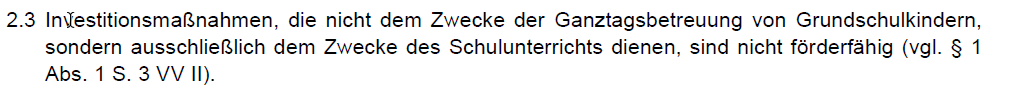 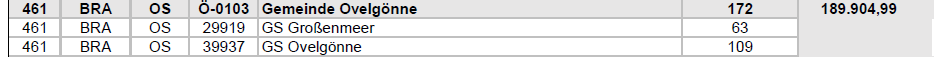 23.01.2024
Einwohnerversammlung
6
Grundschule: Ganztagsbetreuung in der Grundschule Ovelgönne
Ganztagsschule
 Gesetzlich 01. August 2026 – nur 1. Klasse

Anspruch Gemeinde:
 schnellstmöglich für Alle

Personelle Ausstattung im Ganztag
  Schulträger (Gemeinde) und/oder Schulbehörde (Land)

Gebäude
 Mensa, Küche und Aufenthaltsräume
 zusätzlich: Schülerzahlentwicklung
23.01.2024
Einwohnerversammlung
7
Oldenbrok; Baugebiet „südliche der Kirche“
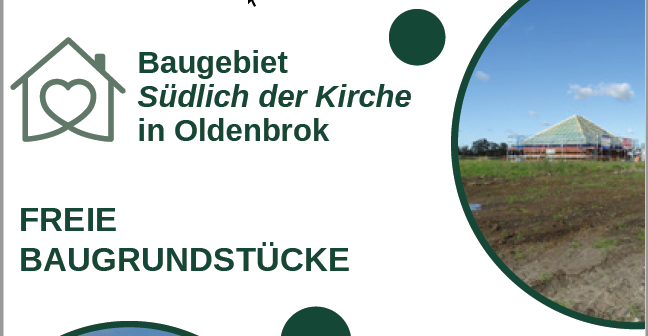 23.01.2024
Einwohnerversammlung
8
Seniorenwohnpark Ovelgönne
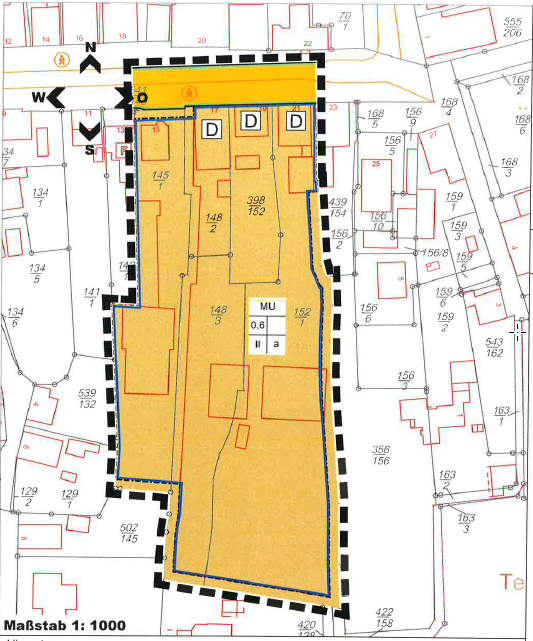 23.01.2024
Einwohnerversammlung
9
Finanzen der Gemeinde
Jahresabschluss 2022 mit ca. 750 tsd. € positiv
Wird noch um das Defizit von 2021 vermindert und geht in die Rücklage
Hohe Einnahmen aus Gewerbesteuer (Windkraft)
23.01.2024
Einwohnerversammlung
10
Finanzen der Gemeinde
Jahresabschluss 2022 mit ca. 750 tsd. € positiv
Wird noch um das Defizit von 2021 vermindert und geht in die Rücklage
Hohe Einnahmen aus Gewerbesteuer (Windkraft)

Entwicklung 2023
2,69 Mio. Euro Gewerbesteuer geplant
4,33 Mio. Euro Gewerbesteuer eingenommen
	->  Einmal-Effekt aufgrund hoher Strompreise (Windkraft)
23.01.2024
Einwohnerversammlung
11
Finanzen der Gemeinde
Erwartete Effekte für 2024
Durch hohe Gewerbesteuereinnahmen aus 2023
Senkung der Schlüsselzuweisungen des Landes Niedersachsen in 2024
Steigerung der Kreisumlage für den Landkreis 2024
23.01.2024
Einwohnerversammlung
12
Finanzen der Gemeinde
Erwartete Effekte für 2024
Durch hohe Gewerbesteuereinnahmen aus 2023
Senkung der Schlüsselzuweisungen des Landes Niedersachsen in 2024
Steigerung der Kreisumlage für den Landkreis 2024

Weiterhin:
Gewerbesteuereinnahmen wieder auf Normal-Niveau
Erhebliche Steigerung der Energiekosten
Steigerung von Sach- und Dienstleistungen, sowie lfd. Bauunterhaltungsmaßnahmen
23.01.2024
Einwohnerversammlung
13
Finanzen der Gemeinde
Reduzierung der Einnahme vom Land (in tsd. €)
	924.00 weniger Einnahmen als geplant
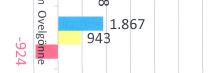 23.01.2024
Einwohnerversammlung
14
Finanzen der Gemeinde
Reduzierung der Einnahme vom Land (in tsd. €)
	924.00 weniger Einnahmen als geplant
Erhöhung der Umlage an den Landkreis (in tsd. €)
	3929,9 im aktuellen Haushalt für 2024 berechnet
	4097,7 beim Landkreis aktuell geplant (im Entwurf)
	= 167, 8 Mehr-Aufwendung
23.01.2024
Einwohnerversammlung
15
Finanzen der Gemeinde
Reduzierung der Einnahme vom Land (in tsd. €)
	924.00 weniger Einnahmen als geplant
Erhöhung der Umlage an den Landkreis (in tsd. €)
	3929,9 im aktuellen Haushalt für 2024 berechnet
	4097,7 beim Landkreis aktuell geplant (im Entwurf)
	= 167, 8 Mehr-Aufwendung
Reduzierung der Gewerbesteuer auf „Normal“-Niveau
	2.690 in 2023 geplant
	4.330 in 2023 eingenommen (Stand: 11/2023)
	2.480 in 2024 geplant
	- 210 tsd € weniger in 2024
1.301,8 tsd. Euro weniger
23.01.2024
Einwohnerversammlung
16
Feuerwehrbedarfsplan
Aktuell und wichtig:
Neues Feuerwehrauto in Rüdershausen (130 tsd. €)
Neues Feuerwehrgebäude in Ovelgönne (rd. 3,3 Mio. €)
Neues Feuerwehrgebäude in Neustadt
„Kleinst“-Maßnahmen; jährlich 50 tsd. €
23.01.2024
Einwohnerversammlung
17
Feuerwehrbedarfsplan
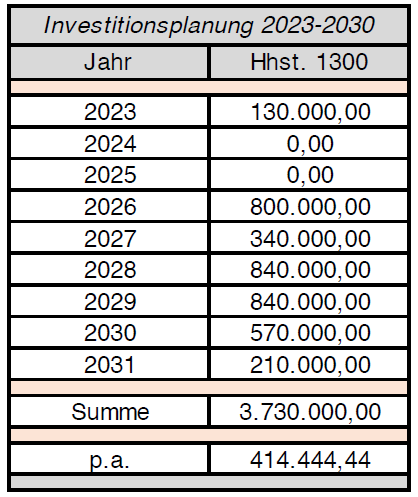 23.01.2024
Einwohnerversammlung
18
Erneuerbare Energien – Teil 1: Windkraft
„Historie:“
23. FPlan mit Ausschlusswirkung – OVG Lüneburg
28. FPlan mit Konzentrationsmöglichkeit
Frühzeitige Beteiligung und Osterpaket
Osterpaket – „[…] im überragenden öffentlichen Interesse liegt und der öffentlichen Sicherheit dient“
Sommerpaket – „Flächenziele“; Ausschlusswirkung nun auch möglich
23.01.2024
Einwohnerversammlung
19
Erneuerbare Energien – Teil 1: Windkraft
Wenn keine Ausweisung von Windkraftgebieten, dann
Privilegierte Bauvorhaben – Bewertung nur nach BImSch
Objektive Maßstäbe für „Beeinträchtigung“ im BImSch
z.B. – Abstände zu Wohngebieten 540 Meter
Naturschutzfachlicher Rahmen
Landesraumordnung und Regionale Raumordnung
Woher kommt der Strom?
23.01.2024
Einwohnerversammlung
20
Erneuerbare Energien – Teil 1: Windkraft
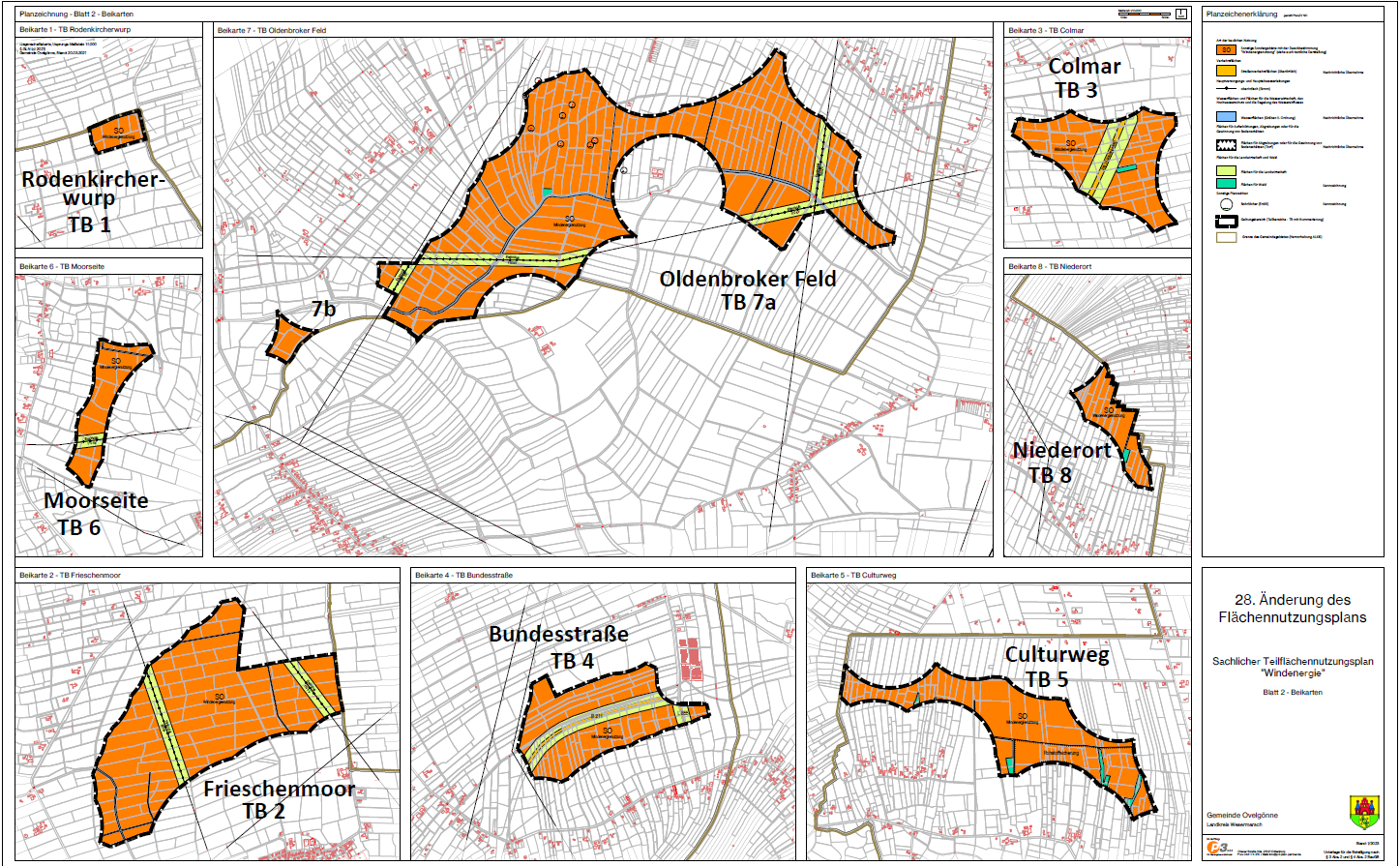 23.01.2024
Einwohnerversammlung
21
Erneuerbare Energien – Teil 1: Windkraft
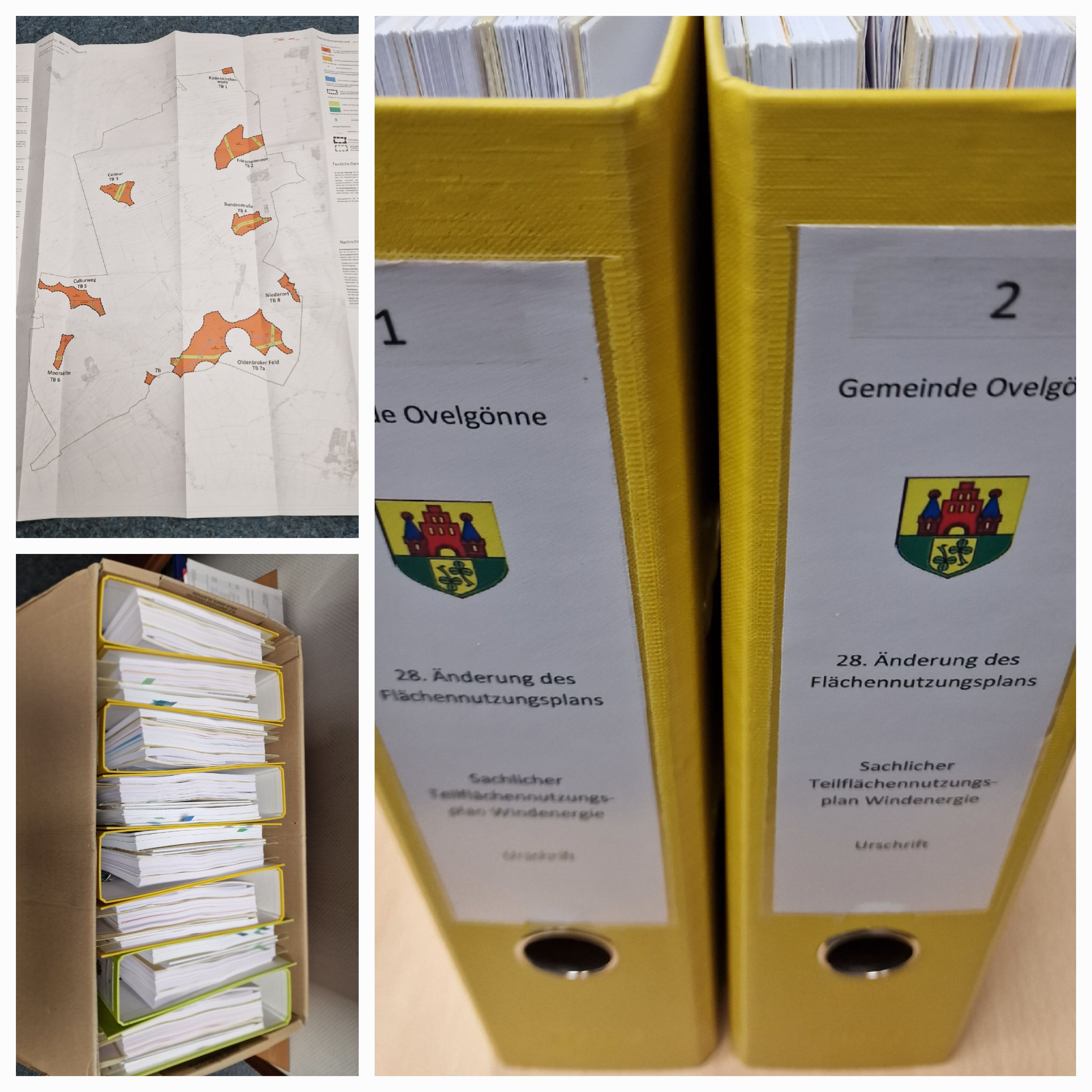 Weiteres Verfahren
Abwägung der Stellungnahmen und anschließenden Feststellungsbeschluss
- Im Ausschuss für Bau, Straßen und Umwelt am 21. August gefasst
- Im Rat am 24. August 2023

Fertigstellung der Antragsunterlagen
Übergabe an den Landkreis Wesermarsch als Genehmigungsbehörde am 08. November 2023

Nach Genehmigung durch den Landkreis aktuell in der Bekanntmachung
23.01.2024
Einwohnerversammlung
22
Erneuerbare Energien – Teil 2: Freiflächen-Photovoltaik (PV)
Konflikte
Antragssteller
Öffentlicher Auftrag wg. Erneuerbarer Energien
Bauleitplanung
Flächenverfügbarkeit
Raumordnung
Regionale Energiekonzept des Landkreises
Raumordnung und Landwirtschaftskammer
Gunstflächen (grün)
Restriktionsflächen (gelb)
Ausschlussflächen (rot)

Kriterien Katalog auf der Ausschuss-Sitzung am 15. Februar
23.01.2024
Einwohnerversammlung
23
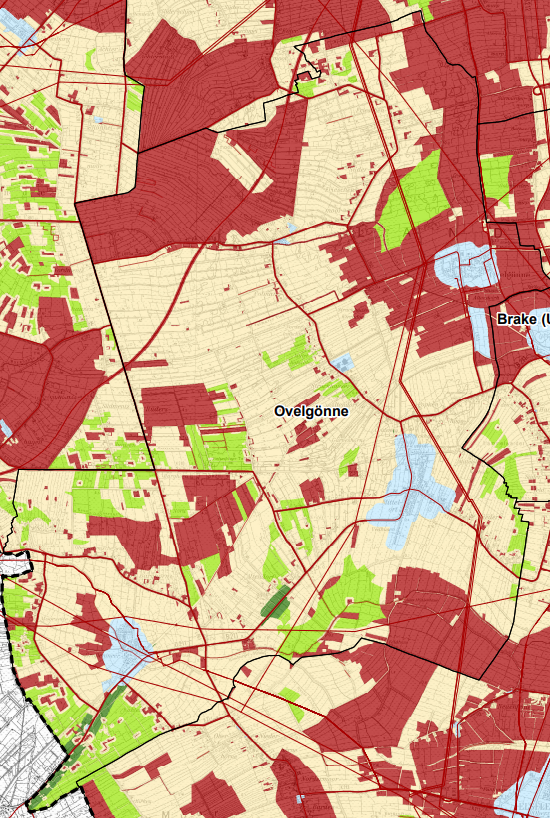 Erneuerbare Energien – Teil 2: Freiflächen-Photovoltaik (PV)
https://wesermarsch.de/services/bauen-planen/regionale-raumordnung/regionales-energiekonzept-fuer-freiflaechenphotovoltaikanlagen/
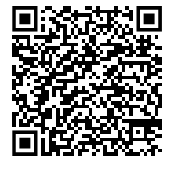 23.01.2024
Einwohnerversammlung
24
Flüchtlingssituation
Aktuelle Zuweisungsquote für Landkreis Wesermarsch / Ovelgönne: Stand 01.10.2023 müssen wir aktuell nun 35 Personen unterbringen

Meist allein reisende Männer. Alle bisher angekommenen Geflüchteten sind sehr positiv angekommen/aufgenommen wurden. Bisher haben wir keinerlei negative Rückmeldungen von Anwohnern bzw. Polizei. 

Wohnraum immer noch problematisch.
23.01.2024
Einwohnerversammlung
25
Bebauungsplan 50; Baugebiet Großenmeer-Ost
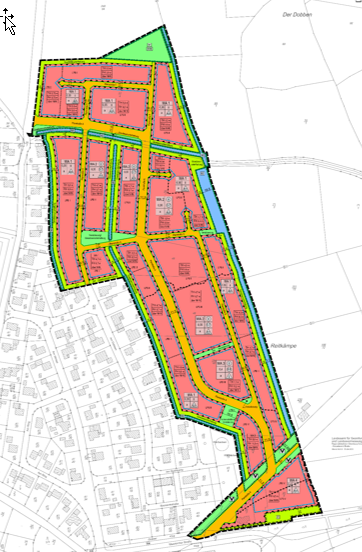 Projektentwickler
 Thieling

Entwurfsvorlage
 November 2023 – jetzt „Frühzeitige Beteiligung“

Geplanter Beginn der Erschließung (1. BA)
 1. Quartal 2025

Vermutetes Ende der Erschließung
 Ende 2029
Ergebnis: Ausbau Glasfaser 2024 & Netto ab 2025
Quelle: Thieling
23.01.2024
Einwohnerversammlung
26
Birkenplatz Rüdershausen
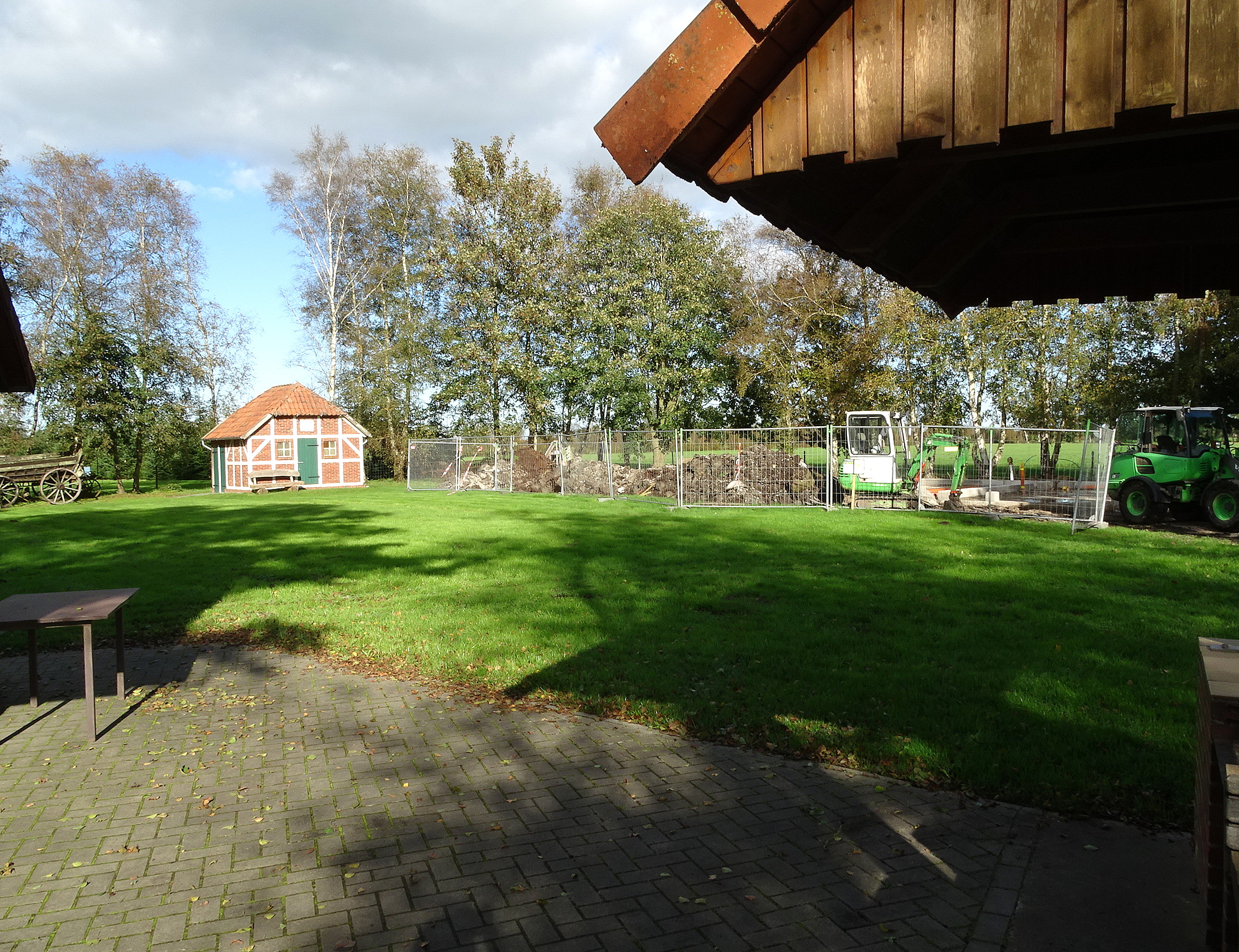 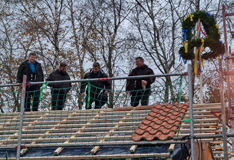 Richtfest am 10. November

Einweihung für Himmelfahrt geplant
23.01.2024
Einwohnerversammlung
27
Nachhaltiges Ovelgönne
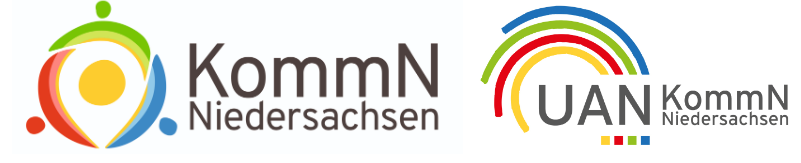 Mitdenker & Macher gesucht 
Wenn Ihr euch also aktiv an diesem wichtigen Anliegen beteiligen und Teil einer Arbeitsgruppe werden möchten, die konkrete Maßnahmen und Ideen zur Förderung der Nachhaltigkeit entwickelt, freuen wir uns auf Ihre Unterstützung und Ihr Engagement. 
 
Auftaktinformationsveranstaltung
Alle Informationen rund um die AG Nachhaltigkeit gibt es am 8. Februar 2024 ab 18 Uhr im Dorfgemeinschaftshaus in Neustadt.
www.Ovelgoenne.de -> „Verwaltung & Politik -> Nachhaltigkeit
23.01.2024
Einwohnerversammlung
28
Kommunale Beiräte
Seniorenbeirat: Institutionen & bis zu vier berufene Personen (ab 60 Jahren)

Behindertenbeirat: Institutionen & bis zu vier berufene Personen (Betroffene)

Kinder- und Jugendbeirat: Institutionen & bis zu vier berufene Personen (Kinder und Jugendliche bis 21 Jahren)

Präventionsbeirat (Institutionen & Sprecher der andere Beiräte)

Interessierte Personen sollten sich bis zum 31. Januar melden!
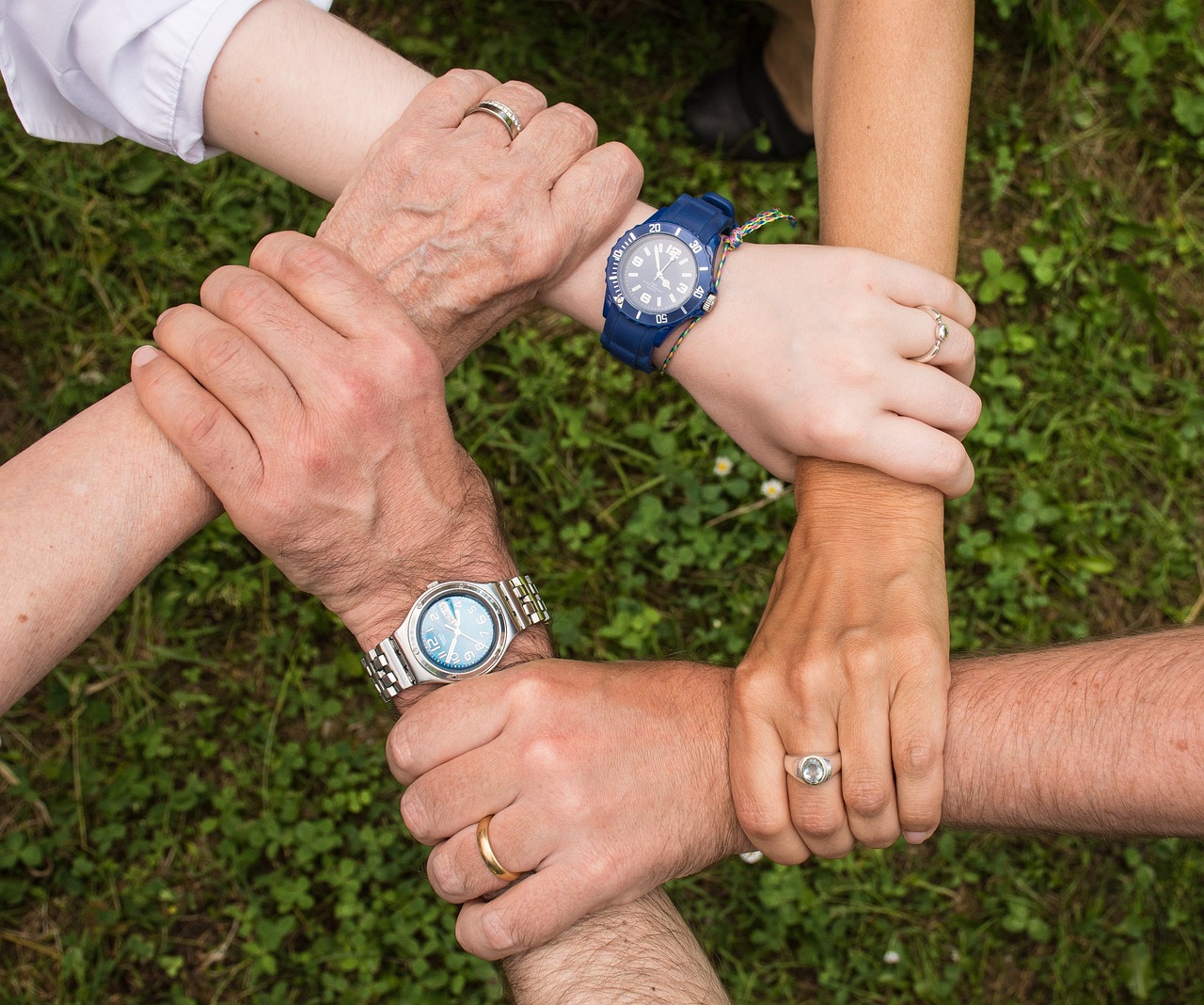 www.Ovelgoenne.de -> „Verwaltung & Politik -> Kommunale Beiräte
23.01.2024
Einwohnerversammlung
29
Tagesordnung
23.01.2024
Einwohnerversammlung
30
Vielen Dank für Ihre Aufmerksamkeit.

Kommen Sie gut nach Hause
& 
bleiben Sie gesund!
23.01.2024
Einwohnerversammlung
31